ECE 6340
Intermediate EM Waves
Fall 2016
Prof. David R. Jackson
Dept. of ECE
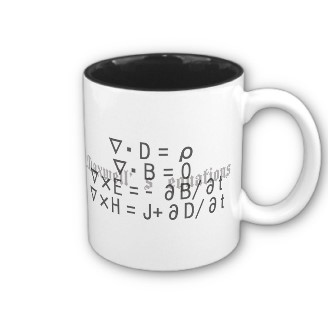 Notes 9
1
Fields of a Guided Wave
z
Theorem on Field Representation:
Assume
Guided wave
Then
The “t” subscript denotes transverse (to z)
2
Fields of a Guided Wave (cont.)
Proof (for Ey)
so
or
Now solve for Hx :
Need Hx
3
Fields of a Guided Wave (cont.)
Substituting this into the equation for Ey  yields the following result:
Next, multiply by
4
Fields of a Guided Wave (cont.)
so
The other components may be found similarly.
5
Fields of a Guided Wave (cont.)
Summary of Fields
6
Fields of a Guided Wave (cont.)
These may be written more compactly as
Where the 2-D gradient is defined as
7
Fields of a Guided Wave (cont.)
In cylindrical coordinates we have
We can thus also express the fields of a guided wave in terms of Ez and Hz in cylindrical coordinates (please see next slide).
8
Fields of a Guided Wave (cont.)
Summary of Fields
cylindrical coordinates
9
Types of Guided Waves
TEMz mode:
Transmission line
Waveguide
TMz mode:
TEz mode:
Waveguide
Fiber-optic guide
Hybrid mode:
10
Wavenumber Property of TEM Wave
Assume a TEM wave:
To avoid having a completely zero field,
We then have
Note: The plus sign is chosen to give a decaying wave:
11
Wavenumber Property (cont.)
Propagation constant vs. wavenumber notation:
Note that kz is called the “propagation wavenumber” of the mode.
Note: 
A TEM mode can propagate on a lossless transmission line at any frequency.
TEM mode:
12
Wavenumber Property (cont.)
The field on a lossless transmission line is a TEM mode (proven later).
Lossless TL:
so
The phase velocity is equal to the speed of light in the dielectric.
13
Wavenumber Property (cont.)
Lossy TL (dielectric but no conductor loss): The mode is still a TEM mode
Hence
Note:  
The TEMz assumption requires that R = 0. Otherwise, Ez  0 (from Ohm's law).
Real part:
Imaginary part:
Dividing these two equations gives us:
14
Static Property of TEM Wave
The fields of a TEM mode may be written as:
Theorem
and                      are 2D static field functions.
15
Static Property of TEM Wave (cont.)
Proof
Therefore, only a  z component of the curl exists. We next prove that this must be zero.
16
Static Property of TEM Wave (cont.)
Use
Also,
17
Static Property of TEM Wave (cont.)
Hence
Therefore,
18
Static Property of TEM Wave (cont.)
Also,
( No charge density in the time-harmonic steady state, for a homogeneous medium)
Therefore,
Hence,
19
Static Property of TEM Wave (cont.)
20
Static Property of TEM Wave (cont.)
A
B
The potential function is unique (because of the uniqueness theorem of statics), and hence is the same as a static potential function (which also obeys the Laplace equation and the same BCs).
21
Static Property of TEM Wave (cont.)
A
B
V0
The static property shows us why a TEMz wave can exist on a transmission line (two parallel conductors).
Transmission line
A nonzero field can exist at DC.
22
Static Property of TEM Wave (cont.)
Waveguide
C
The static property also tells us why a TEMz wave cannot exist inside of a waveguide (hollow conducting pipe).
No field can exist inside at DC.
(This would violate Faraday's law: 
at DC the voltage drop around a closed path must be zero.)
23
Static Property of TEM Wave (cont.)
B
A
C
Similarly,
so
24
TEM Mode: Magnetic Field
so
25
TEM Magnetic Field (cont.)
Also,
so
This can be written as
26
TEM Mode: Current and Charge Density
A
B
E
TEM mode
y
x
27
TEM Mode: Current and Charge Density (cont.)
so
Note:
In general
Hence
28
TEM Mode: Homogeneous Substrate
A TEMz mode requires a homogeneous substrate.
y
Coax partially filled with dielectric
Assume a TEM mode
x
BCs
Take the ratio
Contradiction!
29
Example: Microstrip Line
y
w
h
x
y
x
h
w
Assume a TEM mode:
(requires a homogeneous space of material)
Homogeneous model
30
Example (cont.)
Strip in free space (or homogeneous space) with a static charge density (no ground plane):
y
x
(This was first derived by Maxwell using conformal mapping.)
w
Hence:
In this result, I0  is the total current  [Amps] on the strip at z = 0.
This is accurate for a narrow strip (since we ignored the ground plane).
31
Example: Coaxial Cable
a
b
Find E, H
We first find Et0 and Ht0
32
Example (cont.)
Boundary conditions:
so
Hence
Therefore
33
Example (cont.)
Hence
or
34
Example (cont.)
E
The three-dimensional fields are then as follows:
This result is valid at any frequency.
35
Example (cont.)
y
x
E
Js
Find the characteristic impedance.
36
Example (cont.)
Find (L, C) for lossless coax.
(assume  = 0)
Use
Solve for L and C (multiply and divide the above two equations):
37
Example (cont.)
Find (L, C, G) for lossy coax.
Use
Result:
38
TEM Mode: Telegrapher’s Eqs.
y
x
H
Cv
A
B
i
E
A
B
TEM mode (lossless conductors)
39
Telegrapher’s Eqs. (cont.)
Note: 
The voltage v is path independent in the (x,y) plane.
40
Telegrapher’s Eqs. (cont.)
Use
Take x and y components:
Hence, we have
41
Telegrapher’s Eqs. (cont.)
Cv

dy
dx
But
(flux per meter)
so
Hence
Note: 
L is the magnetostatic (DC) value (a fixed number).
42
Telegrapher’s Eqs. (cont.)
If we add R into the equation:
This is justifiable if the mode is approximately a TEM mode (small conductor loss).
Please see the derivation in the Appendix.
43
Telegrapher’s Eqs. (cont.)
y
x
Ci
Now use this path:
The contour Ci hugs the A conductor.
A
B
Note: 
There is no displacement current through the surface, since Ez = 0.
Ampere’s law:
so
44
Telegrapher’s Eqs. (cont.)
Now use
Take x and y components:
45
Telegrapher’s Eqs. (cont.)
Hence
46
Telegrapher’s Eqs. (cont.)
dx
dy
Ci
But
Note: 
C and G are the static (DC) values.
47
Telegrapher’s Eqs. (cont.)
Hence
or
48
Appendix
Alternate derivation of second Telegrapher’s equation
Ampere's law:
Hence
49
Appendix (cont.)
Include R
Assume that current still flows in the z direction only, and R is unique in the time domain.
Faraday's law:
Hence:
#1
#2
l = flux/meter
50